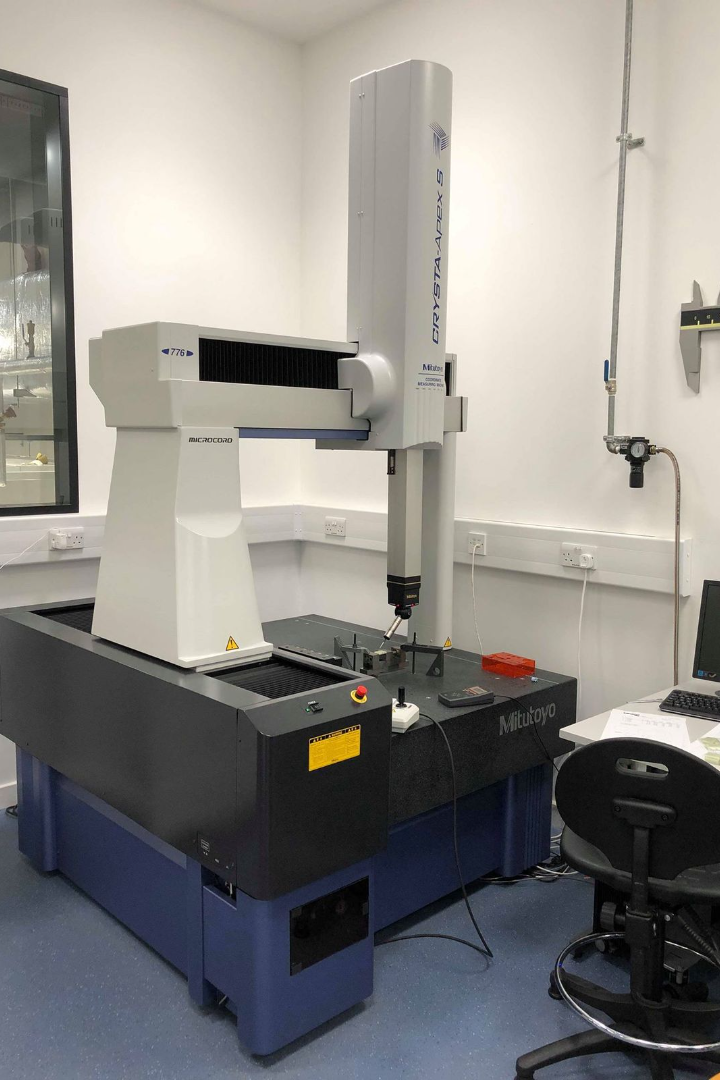 Discovering the Fascinating World of Metrology
Metrology is the science of measurements and it plays a vital role in ensuring quality control and precision in various industries. Explore more!
The Definition of Metrology
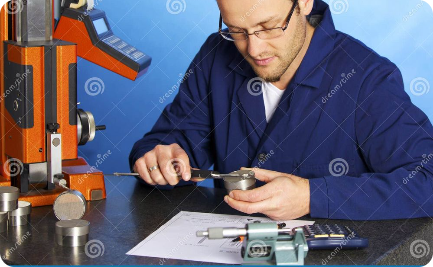 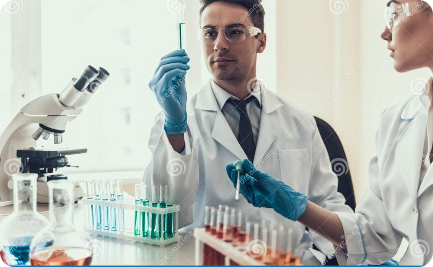 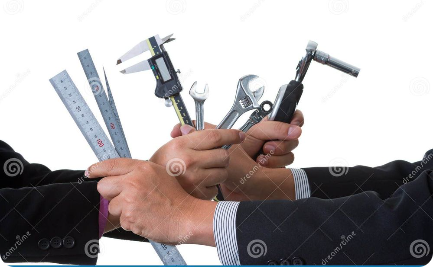 What is Metrology?
Why is Metrology important?
What are the types of measurements in Metrology?
Metrology is the science of measurement that deals with the accuracy, consistency, and reliability of measurements in various fields.
Metrology is essential in industries such as aerospace, medical, and manufacturing where precision and accuracy are critical to success.
The field of metrology has three major types of measurements - length, mass, and time.
Basic Principles and Techniques of Metrology
Traceability
Repeatability & Reproducibility
It refers to the ability to relate a measurement result to a reference standard through an unbroken chain of comparisons.
These validate the reliability of measurements by ensuring that the same measurement can be produced repeatedly, either by the same operator or different ones.
Interchangeability
Accuracy
Metrology allows for the interchangeability of parts, components or whole machinery, ensuring accurate and reliable performance across different industries
Accuracy is the certainty that a measured value conforms to the true value of a quantity
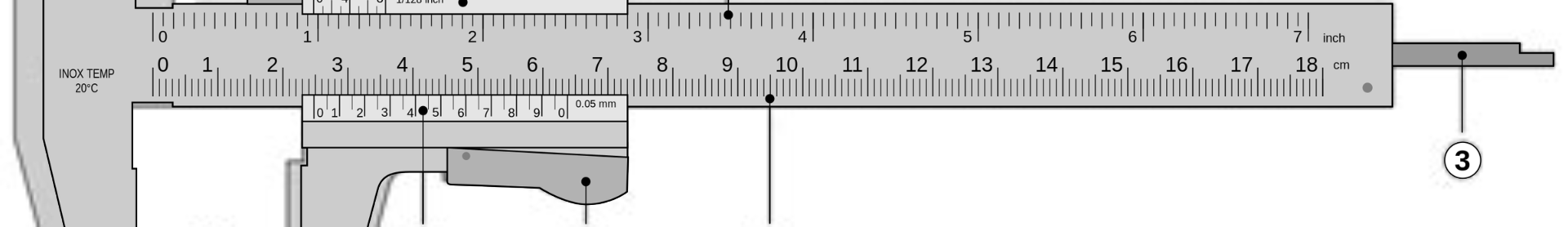 Metrology Standards and Calibration
1
Standards
Metrology standards ensure measurements are uniform and accurate and cover areas including calibration, testing, and quality control.
2
Calibration
The calibration of measurement equipment is critical to ensure standardization. It involves adjusting instruments to align with an established reference standard.
3
Quality Assurance
Metrology is important for quality assurance where traceability and valid measurement methods are critical factors for precision, consistency, and, above all, reliability.
Challenges and Advancements in Metrology
1
2
Challenges
Advancements
Metrology faces several challenges in areas such as international acceptance of standards, maintaining the measurement accuracy, and the ability to provide unbiased results.
Recent advancements in technology have improved the field of metrology, with reduced measurement uncertainties, faster testing and calibration processes, and enhanced accuracy.
Conclusion
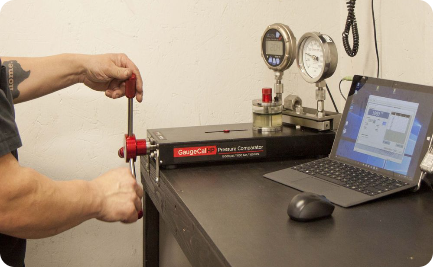 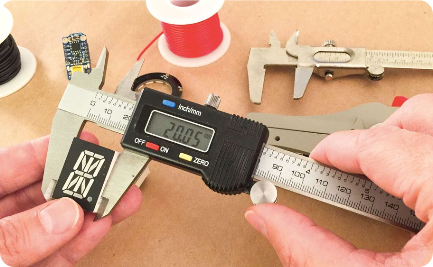 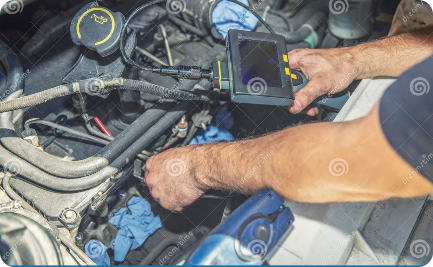 The importance of metrology
Key takeaways
What's next?
Metrology is the science of measurements, relevant in maintaining measurement accuracy, tracing standards, interchangeability and in ensuring quality control and precision in various industries.
The future of Metrology is exciting, with anticipated improvements in technology that will enhance accuracy, consistency and reliability.
Metrology is a critical component of many industries, and its role will continue to grow as organizations focus on quality and precision.